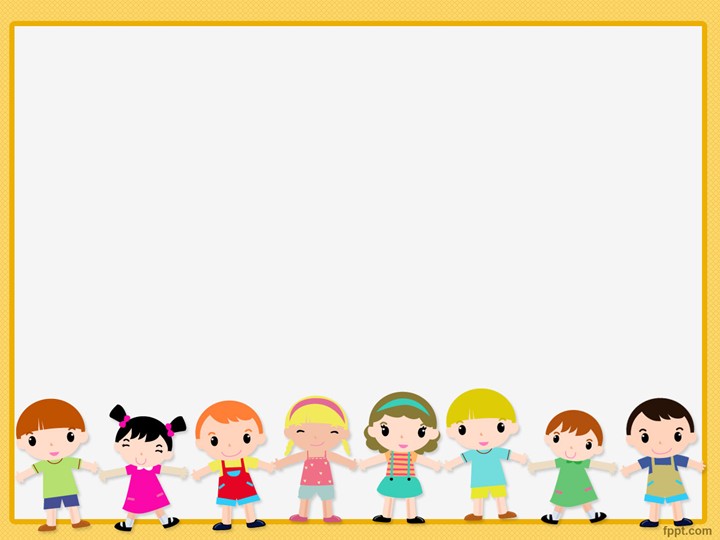 СПДС «Золотой ключик» с. Подстепки, Самарская область
Творческий фестиваль
 «Чайка детям»- 2018 год
Опыты и эксперименты.
«Дети не верят , пока не проверят!»
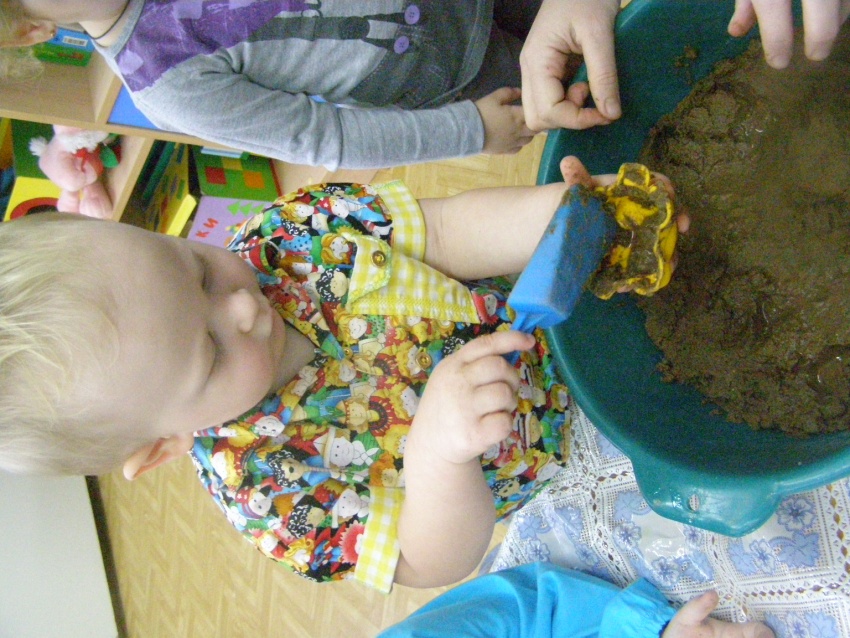 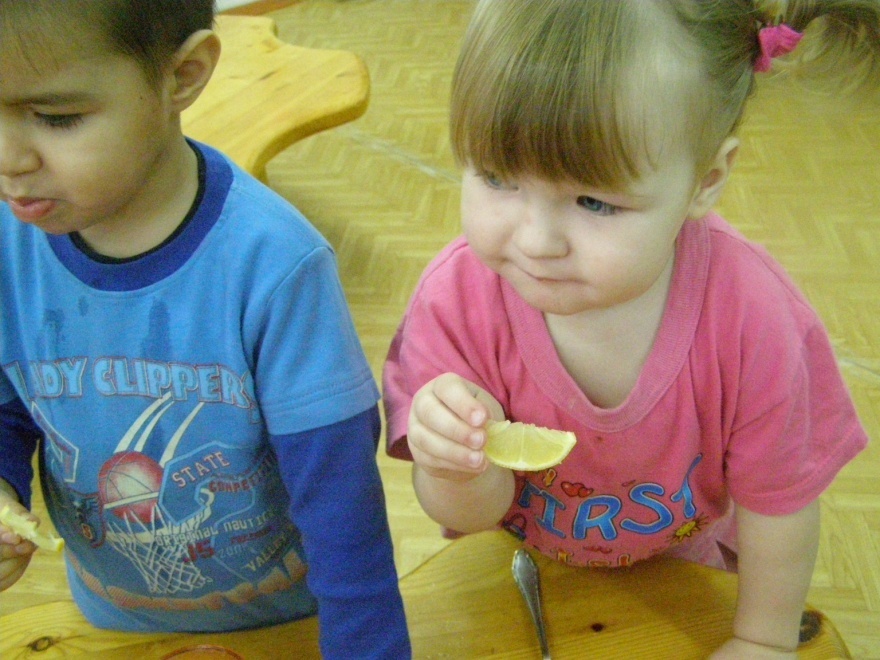 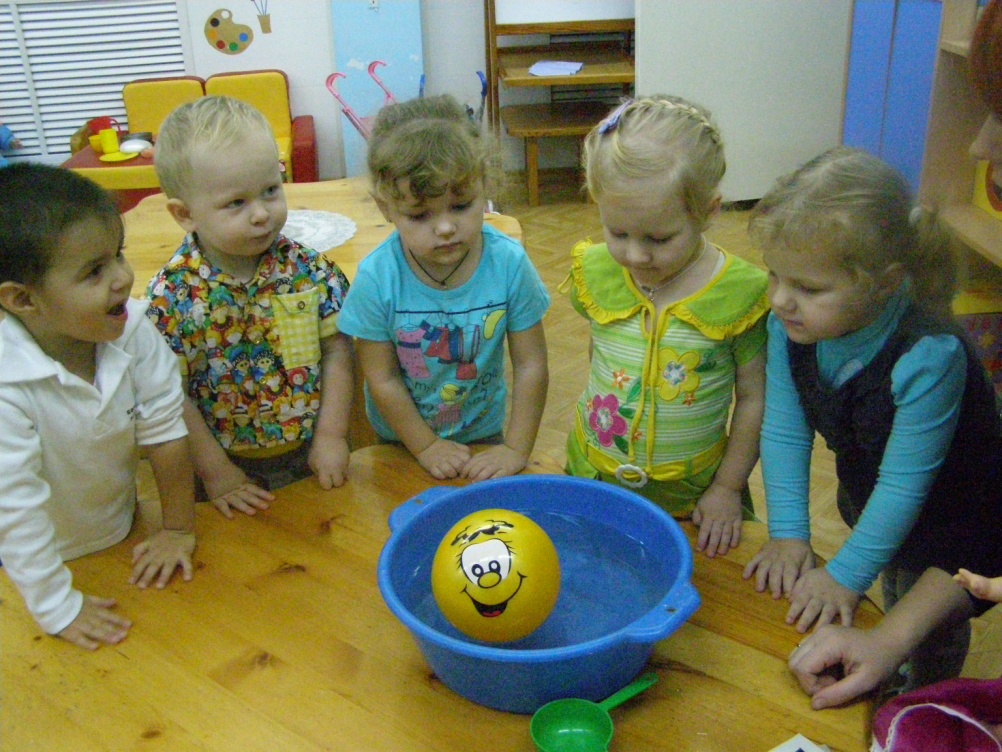 В ходе проектной деятельности…
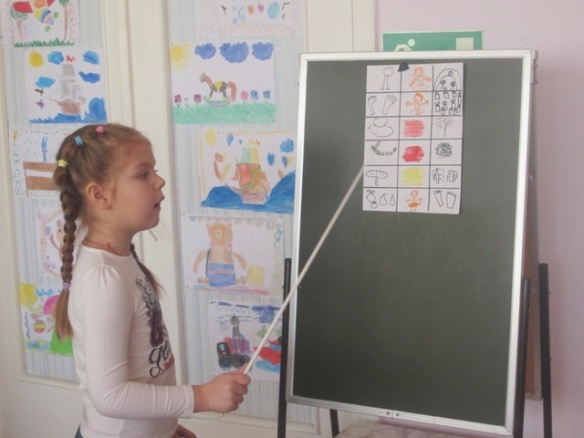 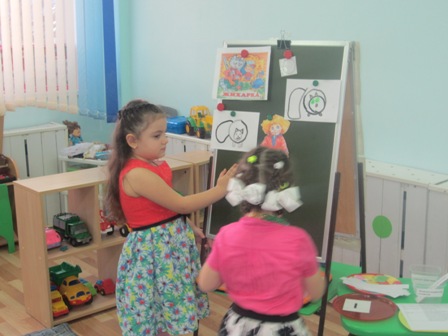 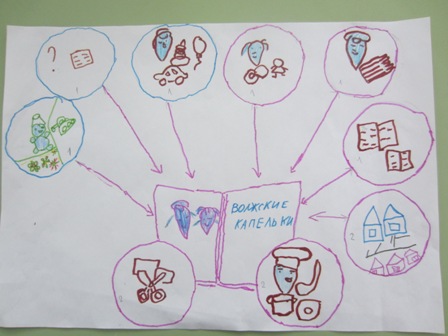 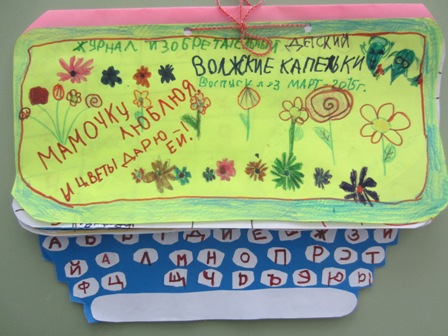 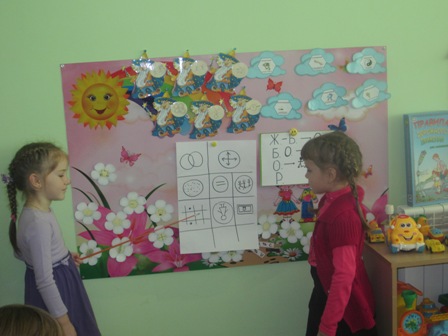 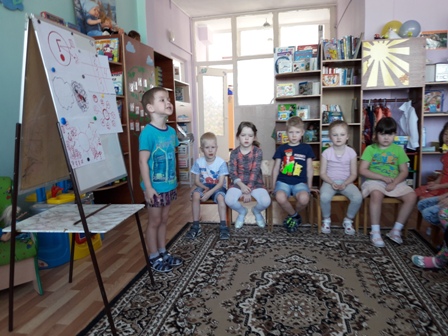 Игротека …
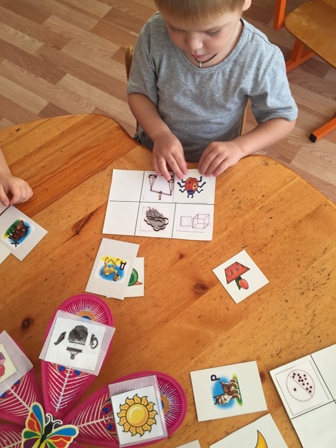 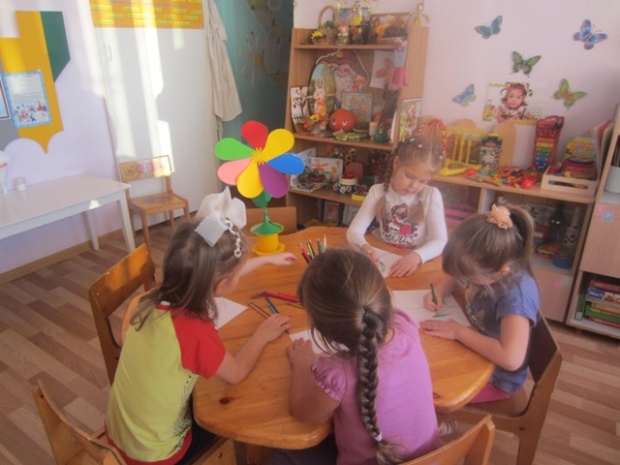 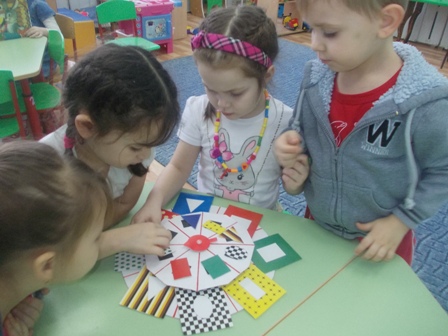 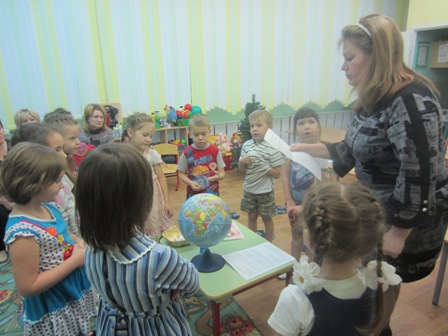 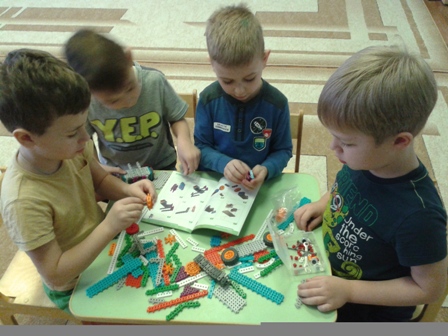 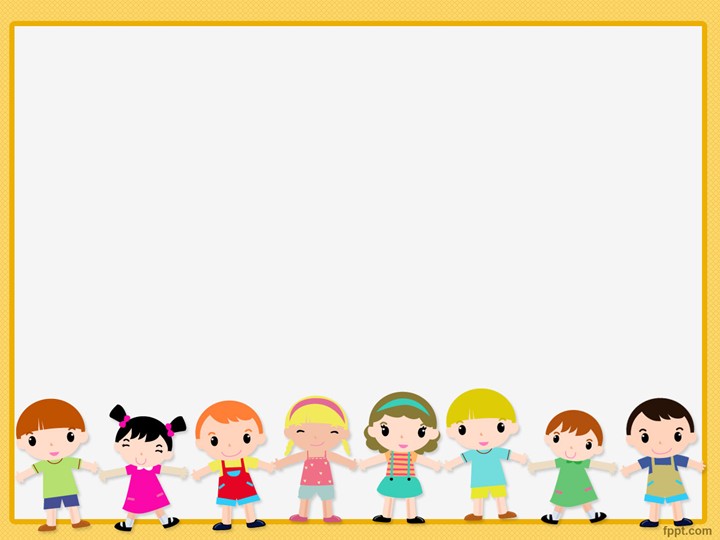 СПАСИБО
Чайка!